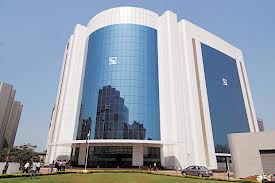 INDIAN SECURITIES MARKET
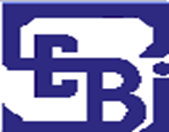 DISCLAIMER
The information contained in this material is for only educational and awareness purposes related to securities market and shall be used for non-profitable educational and awareness activities for general public.

No part of this material can be reproduced or copied in any form or by any means or reproduced on any disc, tape, perforate media or other information storage device, etc. without acknowledging the SEBI or Stock Exchanges or Depositories. 

SEBI or Stock Exchanges or Depositories shall not be responsible for any damage or loss to any one of any manner, from use of this material. 

Every effort has been made to avoid errors or omissions in this material. For recent market developments and initiatives, readers are requested to refer to recent laws, guidelines, directives framed thereunder and other relevant documents, as being declared from time to time. For any suggestions or feedback, you may send the same to visitsebi@sebi.gov.in.
2
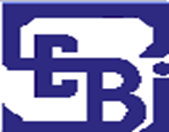 SEBI
3
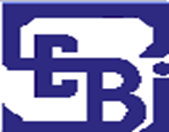 FLOW OF PRESENTATION
Introduction to SEBI and Indian Securities Market (MIIs, Companies and Investors).
Introduction to Primary Market and Secondary Market.
Pre-requisite and Due Diligence for buying/ selling shares in Securities Market.
Rights of a Shareholder.
Introduction to Mutual Funds.
Do’s and Dont’s of buying/ selling shares in securities market.
Investor Grievance Redressal – SCORES.
Information/ Help Desk of SEBI.
4
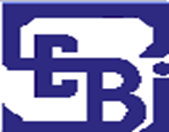 Securities and Exchange Board of India (SEBI)
Three Key Mandates of SEBI
Major Work done by SEBI
5
Indian Securities Market – Structure
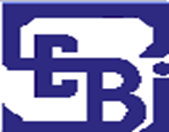 6
Pre-requisites for buying/ selling shares  in Securities market
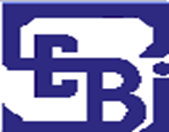 3
Pre-requisite for buying/ selling shares in Securities Market – Trading and Demat Account
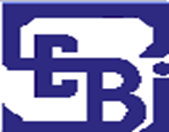 *AADHAR Card is not a compulsory document.
9
Primary Market v/s Secondary Market
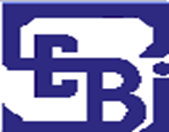 7
Primary Market - Types of Public issues
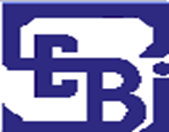 8
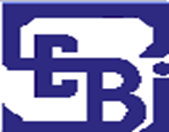 Investing - Due Diligence
Why Due Diligence?

Investment without analysis is like driving on a highway blindfolded. 
Pro active approach enabling investors to know about prospective investment.
Better understanding about the past performance. 
Greater possibility of securing future growth of the investment.


What questions to ask before investing?

Is the company’s revenue increasing?
Is the company actually making a profit?
Is the company able to repay its debts?
Is the company in a position strong enough to compete with its peers?
10
How to apply in Public Issue?
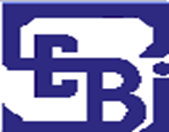 11
How to apply in Public Issue?
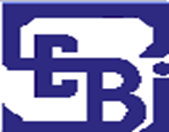 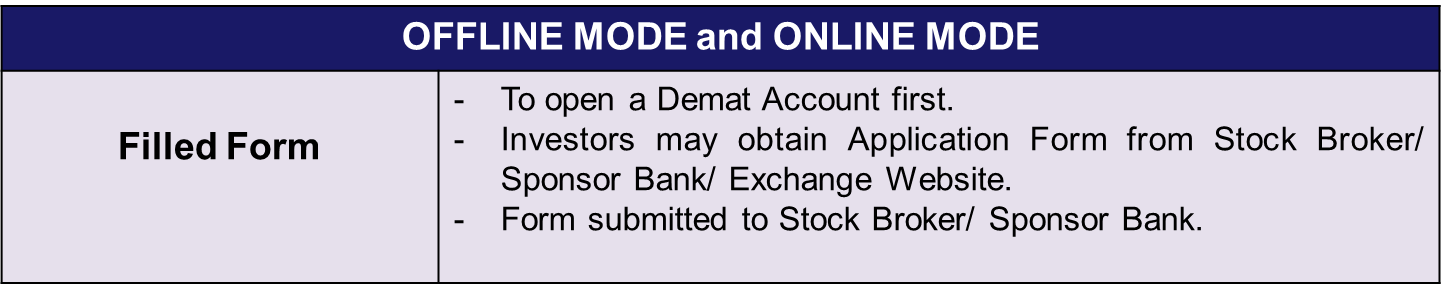 11
Rights of a Shareholder
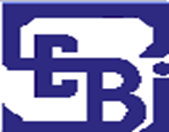 Part-owner of the company.

Right to receive corporate benefits like dividend, whenever declared.

Right to receive:
Annual Reports
Audited Financial Statements
Notices of General Meetings and other notices
Other information disseminated by company.

Right to attend company meetings.

Right to contribute in key corporate governance decisions through postal ballot/ e-voting.
12
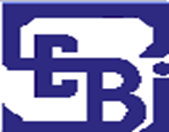 Rights of a Shareholder 
(subject to certain limitations/ restrictions)
Right to:
Ask questions to the board of directors.
Place items on the agenda of general meetings.
Propose resolutions, etc. 

Right to participate in matters needing shareholder approval like:
To vote in company proceedings.
To approve mergers & acquisitions, appointment of directors on company board, changing auditors, etc. 

Right to Inspect company’s statutory books and records.

Right to Transfer shares by applicable laws.

To raise grievances, if any, against the company (using SCORES, etc.).
13
SEBI’s recent Investor Protection measures
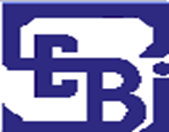 14
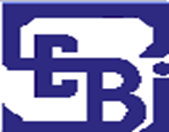 What is a Mutual Fund?
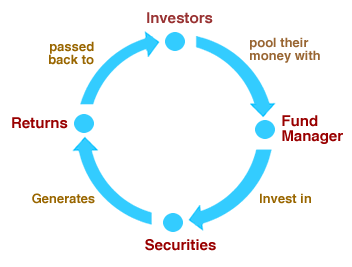 15
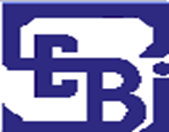 Why Mutual Fund?
16
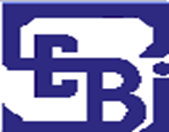 Major Development and Investor Protection Measures of SEBI
Mutual Funds

Classification of mutual funds into 5 schemes: 
Equity Schemes
Debt Schemes
Hybrid Schemes
Solution Oriented Schemes 
Other Schemes.

Product labelling of Mutual Funds as under:
Low - principal at low risk
Low to Moderate - principal at moderately low risk
Moderate - principal at moderate risk
Moderately High - principal at moderately high risk
High - principal at high risk 
Very High- Principal at very high risk.
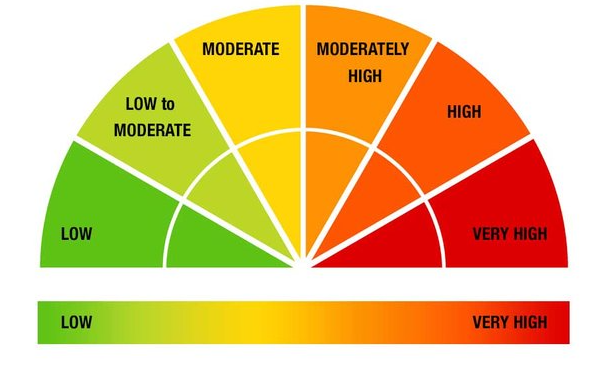 17
Do’s and Dont’s of buying/ selling shares in securities market
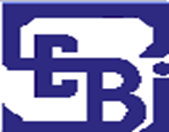 Make sure to receive funds/ securities in your account within one (1) day of pay-out date.
  
Please read and understand Power of Attorney (PoA) before executing it. Please remember that PoA is not a mandatory document.

Ensure to receive Contract Notes within 24 hours of your trades. 

Ensure to receive statement of account at least once a quarter from your stock broker.

Avoid keeping excess money in broking account.
18
Do’s and Dont’s of buying/ selling shares in securities market
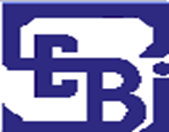 Ensure that Stock Broker doesn’t pledge your securities to raise funds.

Don’t keep signed delivery instruction slip with DP/ stock broker.

Regularly verify balances of securities in your demat account. 

To receive Email / SMS Alerts : Please ensure that your email id and mobile number are updated periodically with the stock broker/ DP.

Don’t trust any hot investment tips promising unrealistic returns on investments.
19
Do’s and Dont’s of buying/ selling shares in securities market
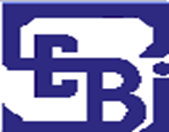 Don't blindly imitate investment decisions of others who may have profited from their investment decisions.

Get clear about all brokerage, commissions, fees, other charges levied by broker.

Make payments by banking channel/cheque only in favour of stock broker.

Don’t share your internet trading account password with anyone.

Don't blindly follow advertisements/ media reports about the financial performance of companies, as they may be misleading.
20
Advice to Investors
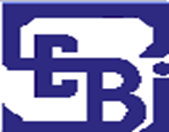 Be aware of your Rights and Responsibilities. 


Take informed decision and do proper due diligence while investing.

No impulsive buying or panic selling.


Deal only with SEBI registered Intermediaries.


Caution against unsolicited investment tips.
21
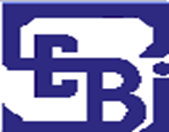 Investor Grievance Redressal - SCORES
Complaints can be filed against entities like:
Listed companies; Stock Brokers; Stock Exchanges; Depository / Depository Participants; Registrars to an Issue / Share Transfer Agent; Mutual Funds / Portfolio Managers; Bankers to an Issue; Collective Investment Schemes; Credit Rating Agencies; Custodians of Securities; Debenture Trustees; Merchant Bankers / Underwriters.

www.scores.gov.in : SEBI COmplaints Redressal System (SCORES)
launched on 08.06.2011.

Investor friendly, Centralized Web based complaints redress system.

Online filing of complaints and status can be viewed online. 

SCORES Mobile App: available on both iOS and Android platforms.
22
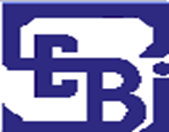 Information/ Help Desk of SEBI
SEBI Investor Website: http://investor.sebi.gov.in

SEBI Toll-Free Help Line No's: 1800 22 7575 & 1800 266 7575
   (Monday to Friday - 9:30 a.m. to 5:30 p.m.).

ASK SEBI: asksebi@sebi.gov.in 
    (email ID for Investor Assistance for general queries)

Details of SEBI offices in various cities/ towns can be found on the address: https://www.sebi.gov.in/.
23
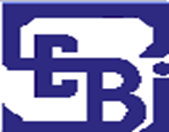 How to Buy/ Sell Shares in Securities Market?
24
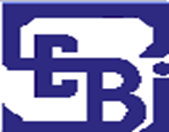 FLOW OF PRESENTATION
Trading & Demat Account Opening Form
Documents in Account Opening Form - Trading & Demat Account
Modes of Placing Orders to trade 
Contract Note
How to settle buy and sell trade?
Payment of Margins
Early Pay-in
Grievance Redressal
25
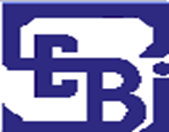 Trading & Demat Account Opening Form
Documents to open Trading and Demat account:
26
Documents in Account Opening Forms
- Trading & Demat Account
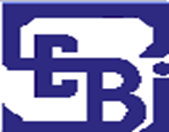 Account Opening Form has two type of documents :










**(to be submitted only if investor is availing of additional services)
MANDATORY DOCUMENTS

Rights & Obligations of Stock Broker and Investor.

Uniform Risk Disclosure Documents.

Do’s and Don’ts for trading on Exchanges.

Policies and Procedures of Stock Broker.

Tariff Sheet.
VOLUNTARY DOCUMENTS**

Running Account Authorization.

Power of Attorney (PoA).

Electronic Contract Note (ECN) Declaration.

Consent for electronic communication and receiving alerts (Email/ SMS).
27
Modes of Placing Orders to trade
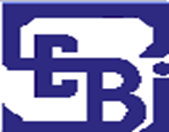 While placing order to trade you receive SMS/ Email alerts on your registered mobile number and email account.
28
Contract Note
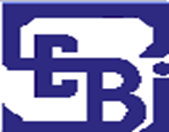 29
How to settle buy and sell trade?
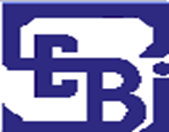 Pay-in of funds and /securities:

Pay-in of funds/ securities: Transfer of funds/ securities from broker’s account to exchange’s account. 
Funds / Securities:
Cash Segment - On or before T+2 
Derivatives Segment - On or Before T+1

Only Cheque/ NEFT/ RTGS to the Stock broker only.

Pay out of Funds and securities:

Pay-Out of funds/ securities: Transfer of funds/ securities from broker’s account to client’s account once trade of securities has been executed.
Funds / Shares to be received in Investor’s Demat Account within 24 hours of pay-out day.

Counter Party Guarantee:

Given by Stock Exchange for settlement of every buy/ sell trade, through Settlement Guarantee Fund (SGF).

CASH DEALING IS STRICTLY PROHIBITED
30
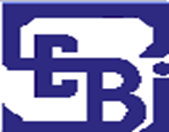 Payment of Margins
Margin to be placed with broker before placing orders.
Money or Securities or both

Check Margin requirement on the website of Stock  Exchange.

Margin paid in securities form : By way pledge

instead of transfer of shares in broker’s demat account. 

Margin payments – Authenticated by One Time Password (OTP).
31
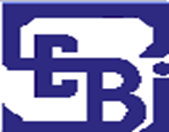 How to pay margin in Securities 
Margin Pledge
Effective from September 01, 2020.

Investors can pay margin in form of “Securities”, if :
- Securities are pledged in favour of Stock Broker.

What’s New?: 

Stock Brokers can accept securities (viz. shares) as collateral only in form of margin pledge created on the securities held in client’s demat account.
32
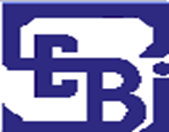 Margin Pledge
What does the Investor need to do?: 
Give instruction to create margin pledge on securities.

Instruction may be given in: 
Physical form
Electronically through “SPEED-e” (for NSDL) and “Easi/Easiest” (for CDSL).  

Pledged to whom? 

Created in favor of a “specially designated” demat account of the stock broker/ clearing member.

Name of the account : 

TM – Client Securities Margin Pledge Account or TM / CM – Client Securities Margin Pledge Account).
33
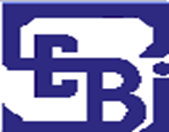 Early Pay-in
Payment of funds/ delivery of shares (in case of buy/sell) to the Exchange by pay-in time on settlement date.

Early Pay-in: When Investor pays funds / delivers shares before this designated time. 

Exemption:

Upon early pay-in of Funds: No margin needs to be paid (subject to bank confirmation)

Upon early pay-in of securities: No margin needs to be paid. Stock Brokers to provide early pay-in details to the Stock Exchange in a specified format.
34
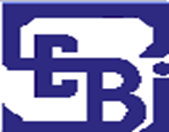 Investor Grievance Redressal
If investor has dispute with his Stock Broker:

Immediately question the Stock Broker about any transaction that you do not understand or you did not authorize your trading member.

Investor should raise such complaint in writing to the trading member and retain copies of all related correspondence done with the trading member.

In case your complaint has not been addressed/ redressed by the trading member file complaint with Stock Exchange.

In case you don’t receive any satisfactory response/ redressal of your grievance from Stock Exchange as well, you may file your complaint on SEBI SCORES.
35
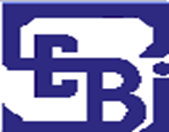 Investor Grievance Redressal
Complaints at Exchange can be filed by Investor via :

Online portal of the Exchange

Email 

Physical letter at any Investor Service Centre 

Complaint can be filed by investor at the nearest Investor Service Centre (ISC) 


In case aggrieved by the resolution given by Stock Exchange  Approach Investor Grievance Resolution Panel (IGRP).


In case aggrieved by the resolution given by IGRP  Take up the matter via Arbitration, a quasi judicial mechanism.
36
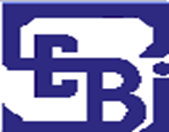 DEPOSITORY SERVICES
37
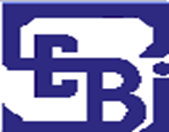 FLOW OF PRESENTATION
Demat Account
Basic Services Demat Account (BSDA)
Services offered by Depositories
Transmission of Securities
What is a Pledge?
Consolidated Account Statement
Investor Grievance Redressal
38
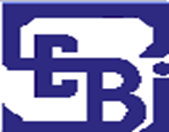 Demat Account
Depository Participant –     Agent of Depository.
-  Opens Demat Accounts for clients on behalf of Depository.
**Demat Account Numbers are combinations of DP ID and Customer ID and are unique for every customer.
39
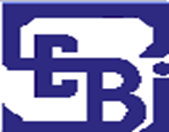 Basic Services Demat Account (BSDA)
Facility for retail investors








Eg: Debt securities = Rs.90,000/- & Equity Shares = Rs.40,000/-  NO AMC Charge.

Eg: Equity shares = Rs.1 lakh & Value of those shares increases to Rs 2.5 lakhs  		     Investor is not eligible for BSDA.
40
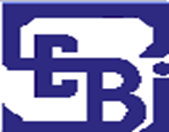 Services offered by Depositories
Dematerialization (Demat): converting physical certificates to electronic form.

Rematerialisation (Remat): Reverse of Demat, i.e. converting electronic securities into physical certificates.

Transfer of securities

Change of beneficial ownership
41
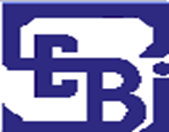 Services offered by Depositories
Settlement of trades done on exchange connected to the Depository.


Service can be availed through Depository Participant (DP)


Many Stock Brokers and Banks function as DPs and investors can open a new demat account with them.

Demat securities in depositories - Safe and Secure.
42
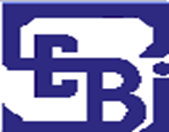 Transmission of Securities
Transfer of securities balances in a demat account due to:

Death, bankruptcy, lunacy, etc. of the account holder, 

To legal heir/ another holder.

Not a voluntary act of the account holder.

Transfer brought about by operation of law i.e. a person cannot ask for transmission of shares from his/her own Demat account.

Transmission process – Simple and Fast.
43
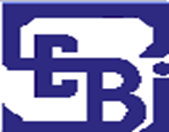 Transmission of Securities - Process
Steps for Transmission:

The surviving joint holder/s, nominee or legal heirs of the deceased account holder need to approach the Depository Participant (DP).

For shares held in Physical Form: Approach each Company and their respective RTAs.
44
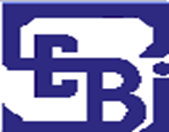 What is a Pledge ?
Pledge: Deposit of some personal property as collateral for a debt.
45
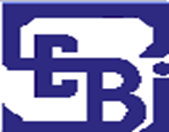 Consolidated Account Statement
Summary of Investments

Holding Statement:




Statement of Transactions:
Debit of securities
Credit of securities
Pledge of securities
Margin Pledge / Re-pledge for trading

Issued by Depository to account of Beneficial Owner (BO).
46
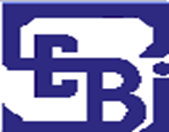 Investor Grievance Redressal
Online system : 
CDSL : https://www.cdslindia.com/Footer/grievances.aspx
NSDL: https://nsdl.co.in/nsdlnews/investors.php

Via email : 
CDSL : complaints@cdslindia.com
NSDL: relations@nsdl.co.in

Toll Free Numbers:
CDSL : 1800-22-5533
NSDL:  18001020990 / 1800224430
47
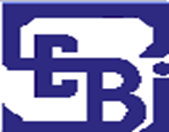 Thank You
48